Урок - 9  ( к  ) /3у3н/
раздел (I)
ТЕМА: /т.4/ Движение по окружности с постоянной по величине скоростью.
ЦЕЛИ:
Изучить изменение скорости при движении по окружности.
Научиться описывать криволинейное движение.
Изучить понятие центростремительного ускорения, периода вращения, частоты, круговой частоты
Изучить закономерности, связывающие эти параметры.
ДЕМОНСТРАЦИИ:
Направление скорости при движении по окружности.
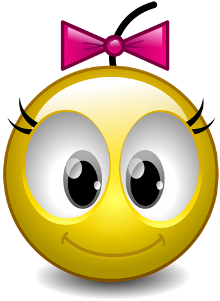 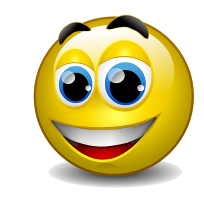 Домашнее задание.
Тема №4
§§14-18/16-19
Упр8,стр.47
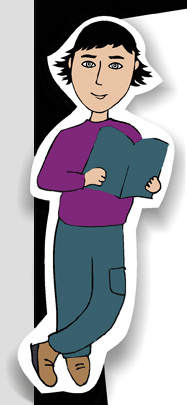 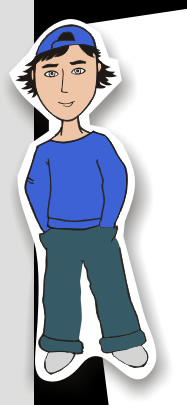 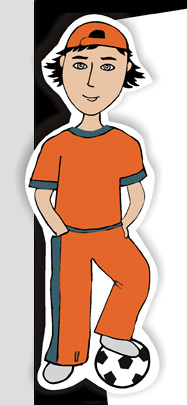 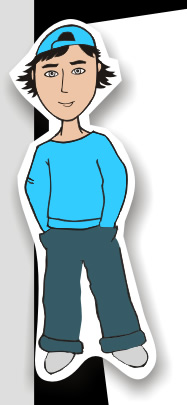 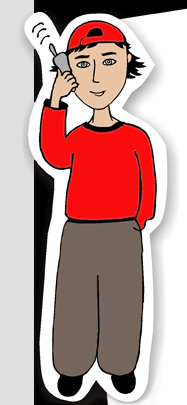 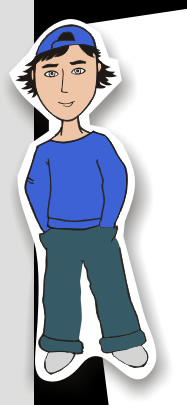 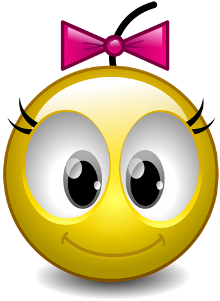 Домашнее задание.
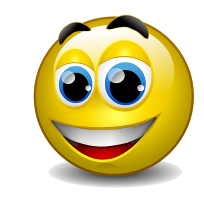 §  13 Гр№5

98,99,100,101,102
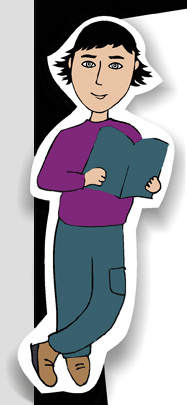 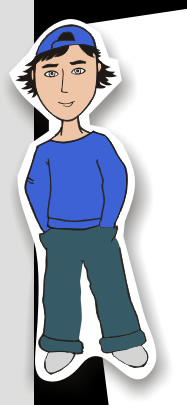 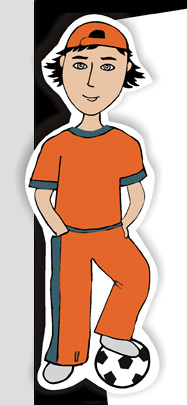 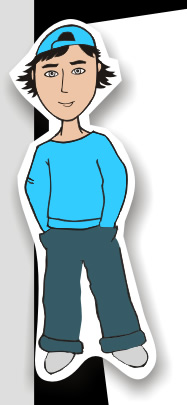 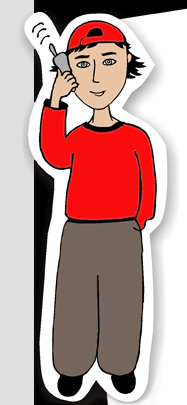 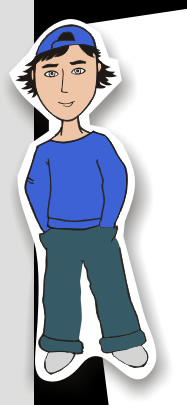 10t2
g t2
2
2
vy =v0y +g t
v0t  +
S =
t
vy
S
S
vy =  + gt
1c
10м/с
5м
5м
2c
20м/с
15м
20м
3c
30м/с
45м
25м
4c
40м/с
80м
35м
45м
50м/с
125м
5c
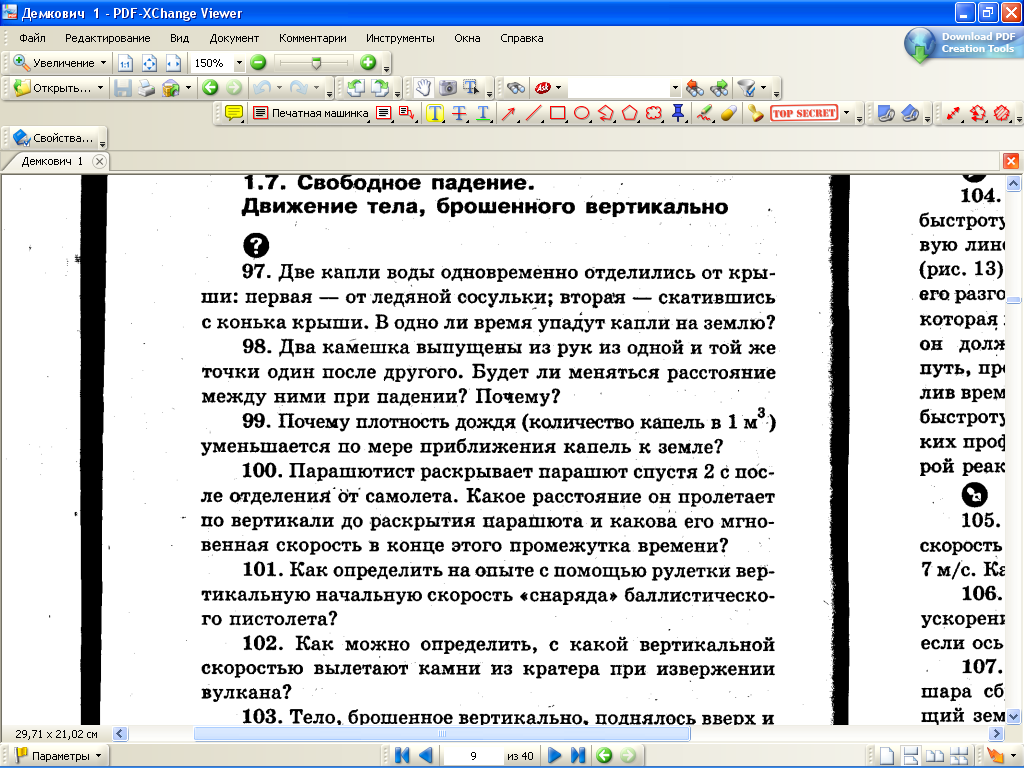 S5
S4
S5
vy =v0y +g t
vy =  gt
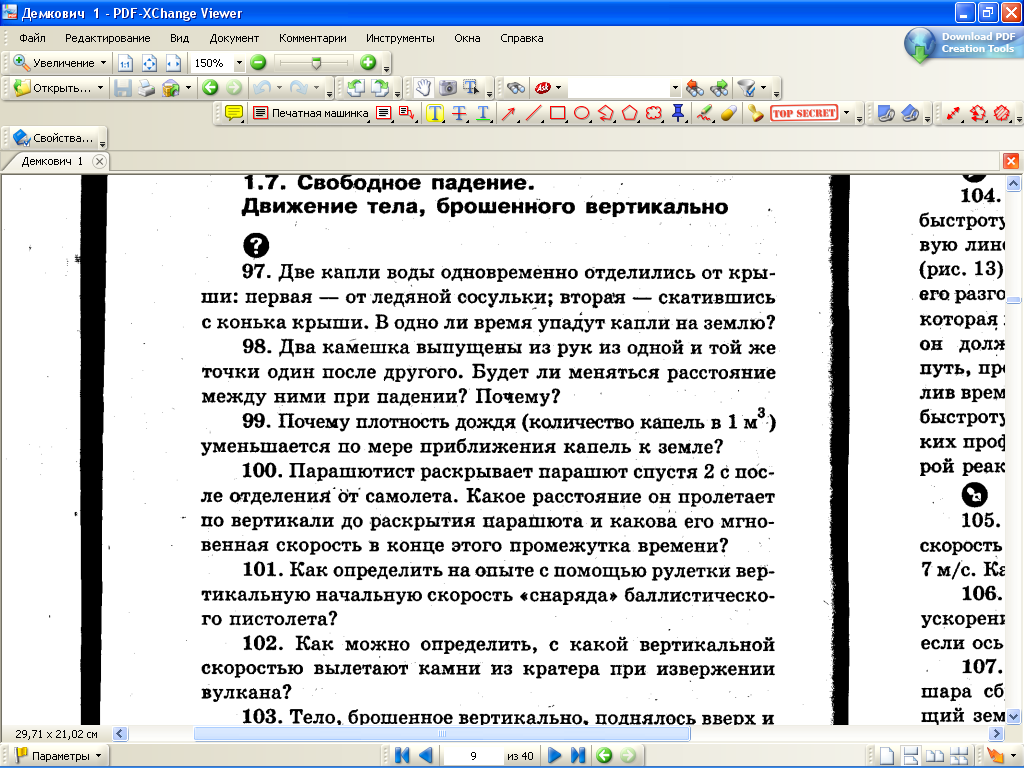 10t2
g t2
2
2
vy = v0y  + g t
v0t  +
S =
t
vy
S
S
1c
10м/с
5м
5м
2c
20м/с
15м
20м
3c
30м/с
45м
25м
4c
40м/с
80м
35м
45м
50м/с
125м
5c
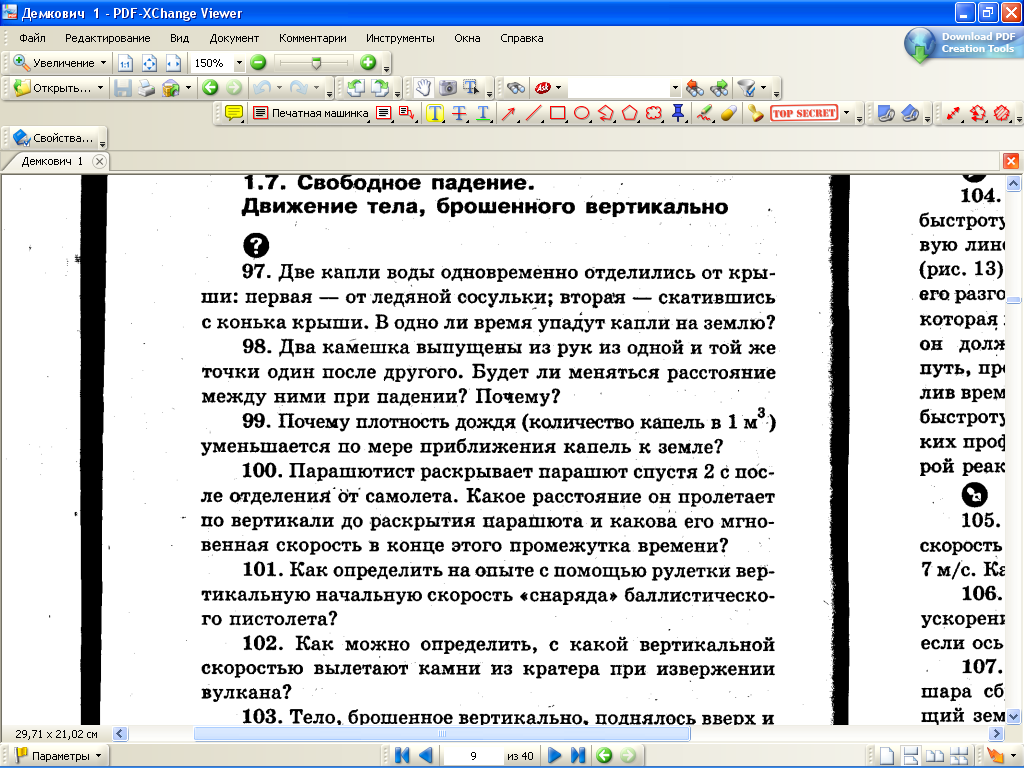 S5
S4
S5
10t2
g t2
2
2
vy = v0y  + g t
v0t  +
S =
t
vy
S
S
1c
10м/с
5м
5м
2c
20м/с
15м
20м
3c
30м/с
45м
25м
4c
40м/с
80м
35м
45м
50м/с
125м
5c
S5
S4
S5
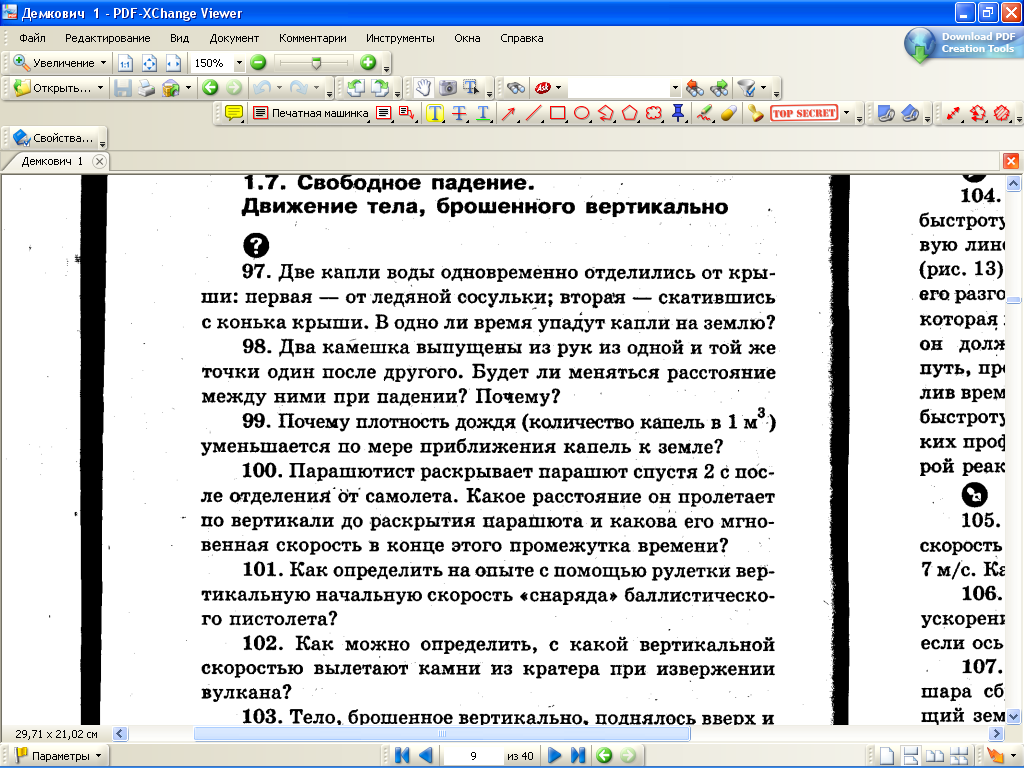 10t2
g t2
2
2
vy = v0y  + g t
v0t  +
S =
t
vy
S
S
1c
10м/с
5м
5м
2c
20м/с
15м
20м
3c
30м/с
45м
25м
4c
40м/с
80м
35м
45м
50м/с
125м
5c
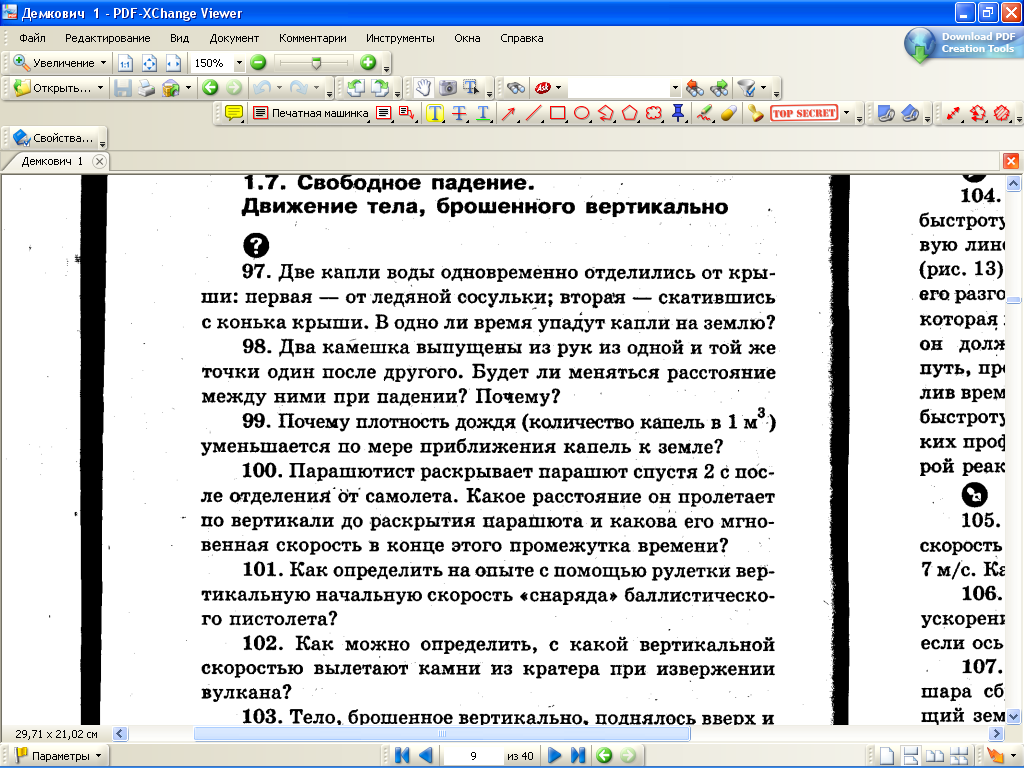 S5
S4
S5
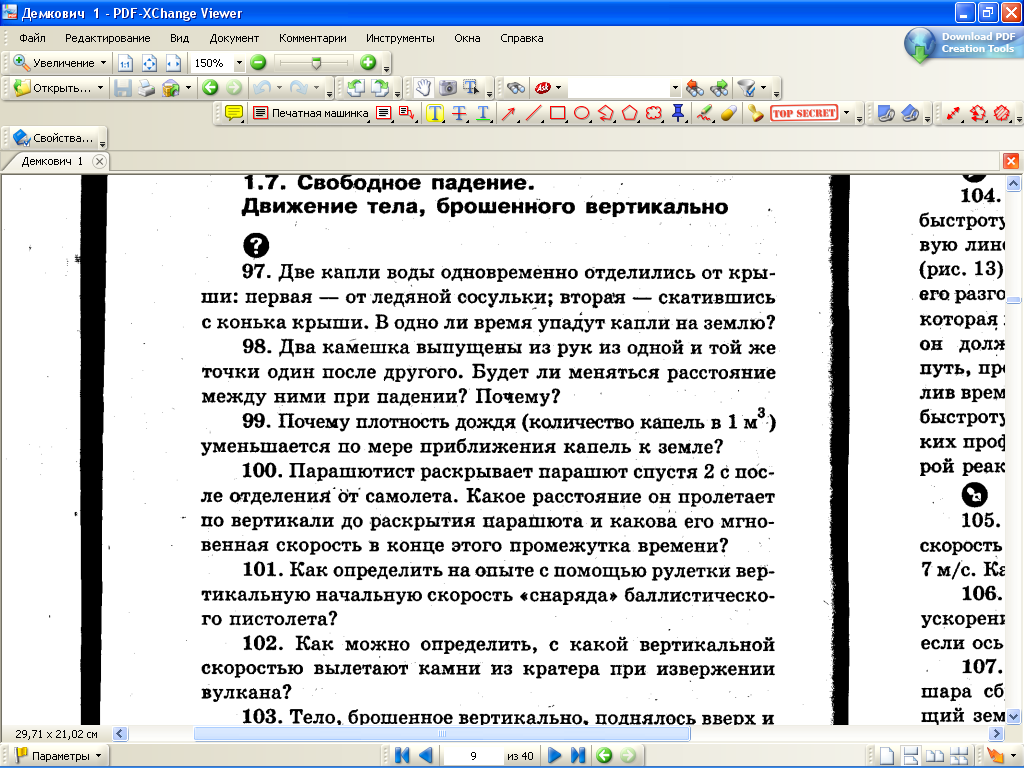 v2-vн2
-vн2
-gt2
2
-2g
-2g
vк =vн -gt
vнt +
S =
vв=0
vн2 = 2gS
S =
=
vн = 8,944м/с
g
Ответ: снаряд вылетел с начальной скоростью  8,944м/с
v0
S=4м
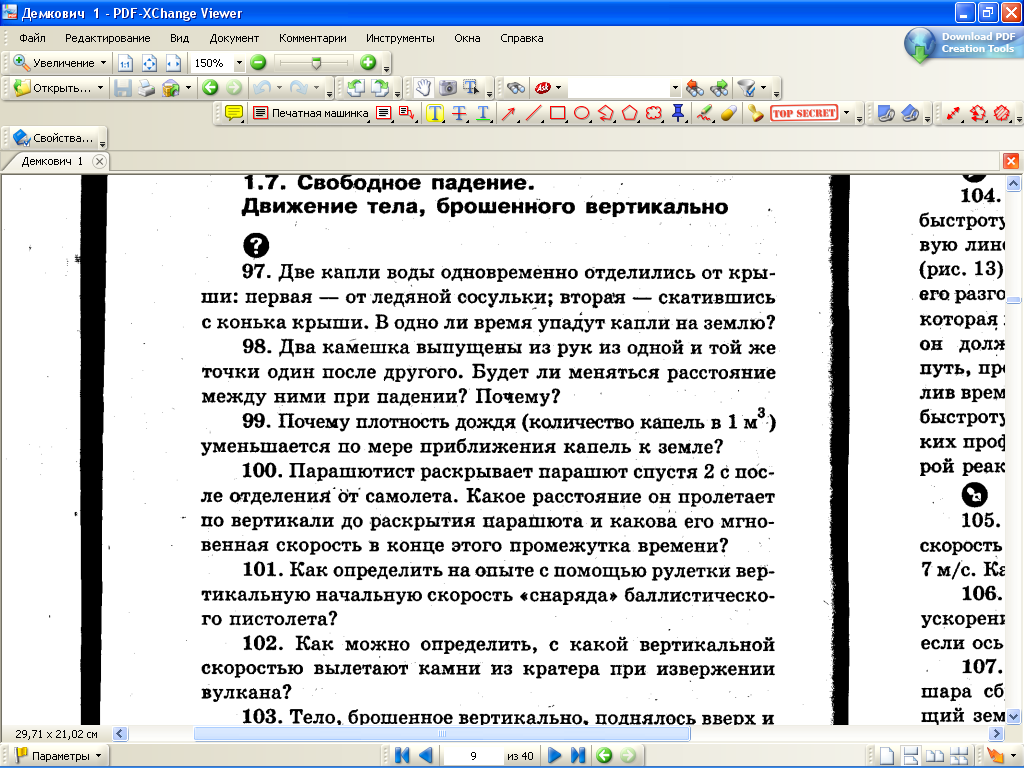 v2-vн2
-vн2
-2g
-2g
vв=0
vн2 = 2gS
S =
=
vн = 8,944м/с
Ответ: камни из кратера вылетают со скоростью  около 90м/с.
g
v0
S=400м
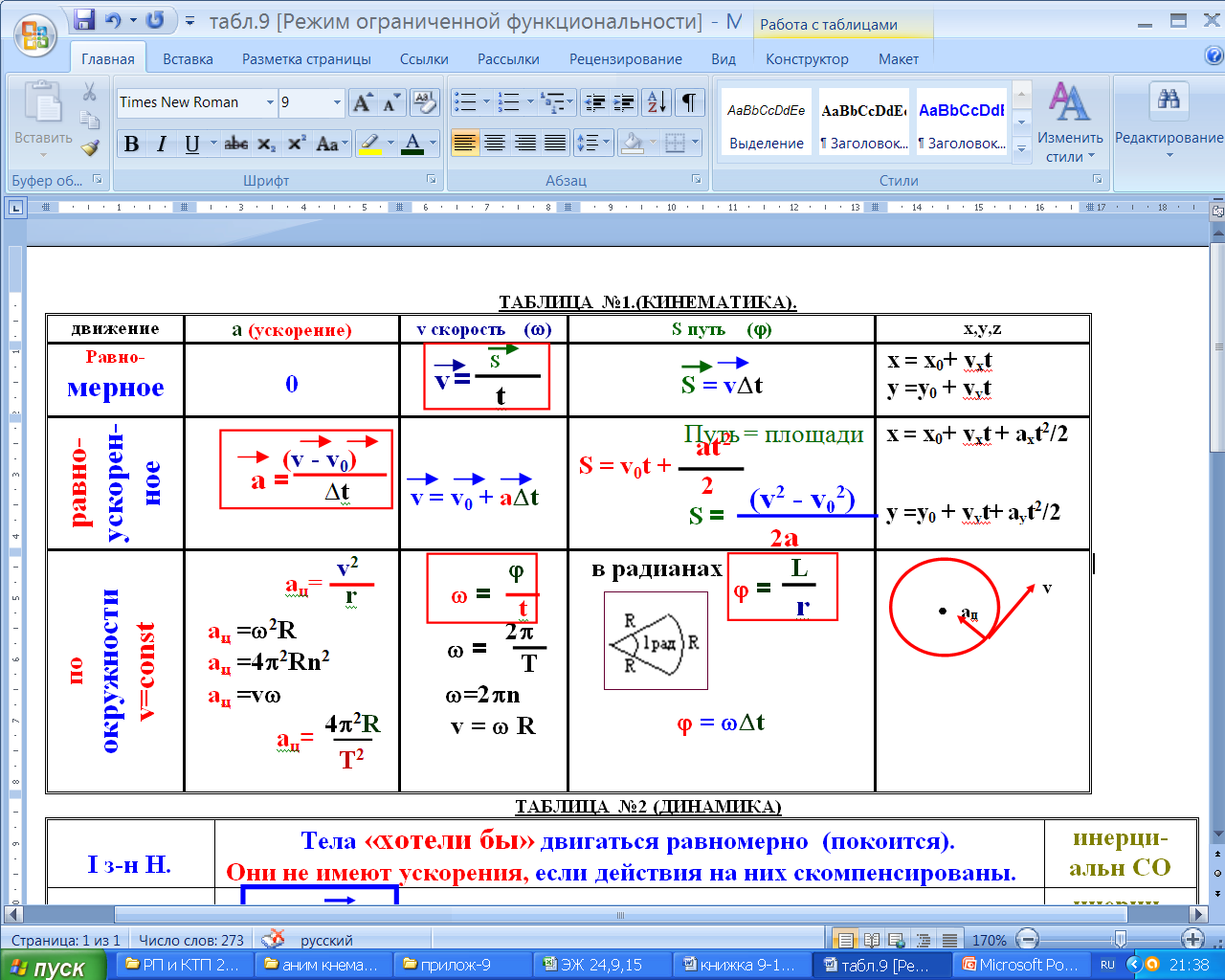 «При криволинейном движении изменяется все. 
Как же мы будем описывать это движение?».
Физика 9
Тема №4
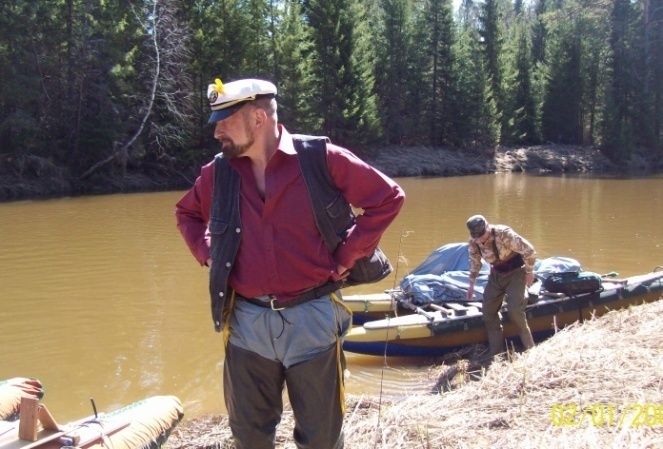 движение
по
окружности
Физика от физика,   стр.11,12
«КРИВОЛИНЕЙНОЕ ДВИЖЕНИЕ».
По окружности.
R1
l
R

Радианы
Прямолинейное + по окружности.
Сколько радиусов в дуге ?
l
 =
R
R2
Как быстро вращается ?
за10с   5 оборотов
ПЕРИОД -
время одного оборота!   T   |с|

2
T= 2с
=
 =
УГЛОВАЯ  СКОРОСТЬ     |рад/с|
t
T
 = 3,14рад/с
1
n =
количество оборотов в 1с  |с-1|
ЧАСТОТА -
T
n = 0,5 Гц
=2n
t
T
v
S
ЛИНЕЙНАЯ СКОРОСТЬ  м/с
A
искры…. брызги…
по касательной
R
S v

0, ВA
В
(мгновенная в A)
S
2R
v =
=
дальше 
от центра  быстрее
=
R
2Rn
v =
направление скорости  
vА
vВ
-vА
v
A
ускорение  (равномерное)
R
мгновенное
(B A   0 )
в
а) направление


ац
=  (как углы при …сторонах)
vв - vа
= а
a=v/t
 ( vv)
t
ЦЕНТРОСТРЕМИТЕЛЬНОЕ
(РАВНОУСКОРЕННОЕ)
l
v
б) величина
=
 =
= 
0  v  дуге  
v
R
ац=
2R
=R= v
v
l
v = R 
=
ац=
v2
v
 = 2n 
ац=
t
42n2R
R
t
42R
R
v
v2
1
= ац
 ац=
=
n =
T2
t
T
R
Движение по окружности
ЦЕНТРОСТРЕМИТЕЛЬНОЕ          направления
ТАНГЕНЦИАЛЬНОЕ                        величины
a
a
торможение
разгон
aц
a0
a0
at2
vк 2 - vн2
2
2а
x = x0+ vxt
y =y0 + vyt
S = vt
xк = xн+ vнt + at2/2
S
=vнt +
vк = vн +at
y =y0 + vyt+ ayt2/2
v
S =

l
 =
 =
R
t
ац=
v2
aц
2
 =  t
vк -vн
 =
R
ац=
v =  R
2R
S
= а
T
= v
t
t
Окружность – множество точек равноудалённых от центра окружности называемая центром окружности
Чтобы измерить угол в радианах надо длину дуги поделить на радиус.


Угловая скорость ( ) – величина, х.р. быстроту вращения тела,  ч.р. углу поворота в единицу времени.
                                                                                  =2n
Период – время одного оборота. 
Частота  - количество оборотов в одну секунду. 

Линейная скорость  направлена по касательной к траектории.                 
v=S/t=2R/T
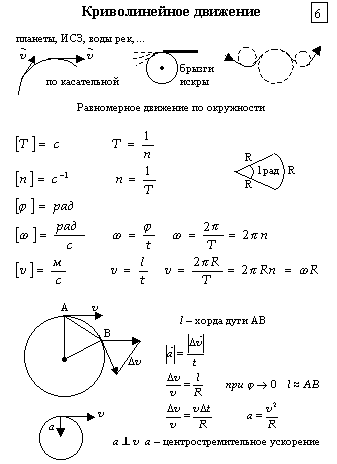  =  L/R
 =  /t
n = 1/T
4. Центростремительное ускорение показывает быстроту изменения направления скорости и направлено к центру окружности.
v
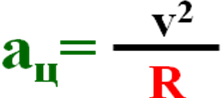 aц
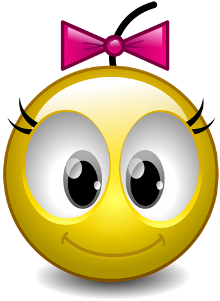 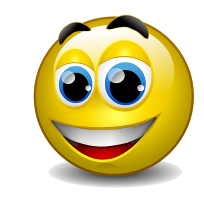 Домашнее задание.
К теме №4
Гр.6
 № 90,100,102,105,107
 134,136,137,138,139
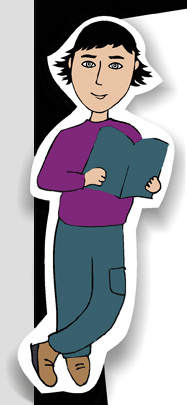 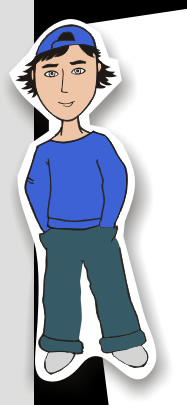 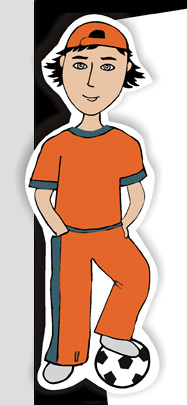 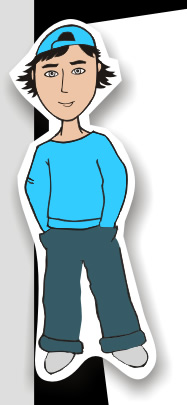 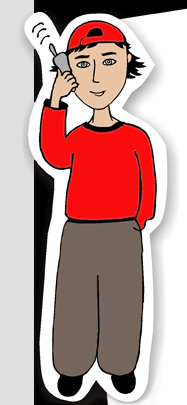 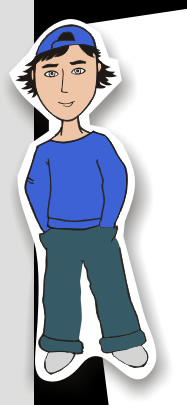 Урок - 10  ( к ) /1у4н/      раздел (I)
ТЕМА: /зт4/  Центростремительное ускорение.
ЦЕЛИ:1.    Закрепить знания по теме 4.
Развивать навыки физического  рассказа.
Развивать визуальные навыки.
ДЕМОНСТРАЦИИ:
ХОД УРОКА:
1-4.//стр.7
а)Угловая скорость минутной стрелки
 =  /t ,   = 2 /60с =0,1 рад/с
б)Её линейная скорость при длине 10см
v=R,    v=0,1м·0,1рад/с=0,01м/с
в) Её центростремительное ускорение
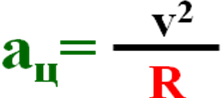 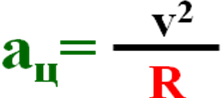 0,012
=0,001м/сс
0,1м
2-4. Найдём скорость и ускорение планеты Земля при её движении вокруг Солнца.(r=150106км,Т=365дн)
T
31,5106с
v
aц
Т=365дн=
31,5106с
2R
6,28150000000км
=30км/с
v =
=
=6мм/с2
Направление скорости меняется медленно
Fсолнца
(Луны вокруг Земли 380000км, 25дн).
R
ац=
=
v2
(30000м)2
vлуны=
1км/с
ац луны=
0,26см/с2
150000000000м
R
Классные работы стр.7
Повторим основные понятия темы №4
Окружность – множество точек равноудалённых от центра окружности называемая центром окружности
Чтобы измерить угол в радианах надо длину дуги поделить на радиус.


Угловая скорость ( ) – величина, х.р. быстроту вращения тела,  ч.р. углу поворота в единицу времени.
                                                                                  =2n
Период – время одного оборота. 
Частота  - количество оборотов в одну секунду. 

Линейная скорость  направлена по касательной к траектории.                 v=S/t=2R/T
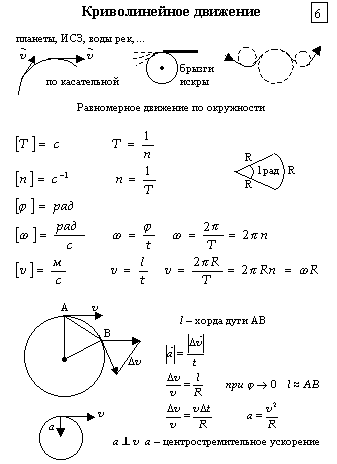  =  L/R
 =  /t
n = 1/T
5. Первичная обратная связь по вопросам из учебника стр.43(1,2,3,4,5),  стр 46 (1,2,3,4), стр47(4,5),  стр.48 (1,2,3)

6.   упр.8 (1-5),  стр.47.
4. Центростремительное ускорение показывает быстроту изменения направления скорости и направлено к центру окружности.
v
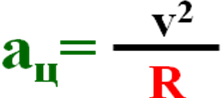 aц
Vконечн(8м/с)
vнач(2м/с)
F1
Как быстро  скорость
а
 скорости   в 1 секунду= Ускорение
m
2м/с...5…8…11…14…
разгон    a v
vк -vн
8м/с -2м/с
торможение  a v
= а
= 3м/сс
vx = v0x  + ax t
2с
v = v0  + a t
t
5. Первичная обратная связь по вопросам из учебника стр.43(1,2,3,4,5),  стр 46 (1,2,3,4), стр47(4,5),  стр.48 (1,2,3)

6.   упр.8 (1-5),  стр.47.
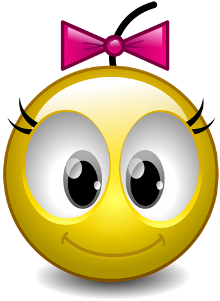 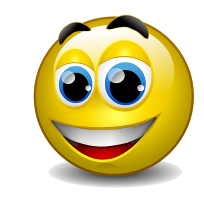 Домашнее задание.
К теме №4
Гр.6
 134,136,137,138,139
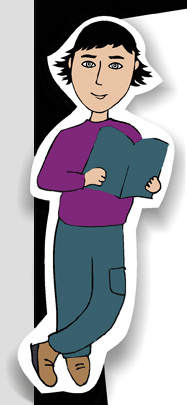 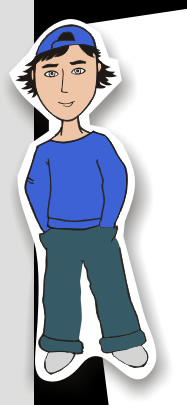 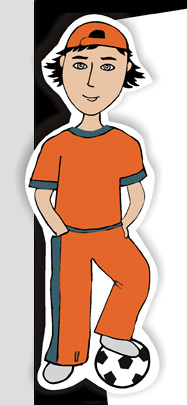 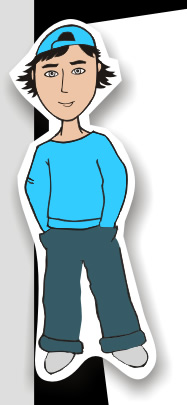 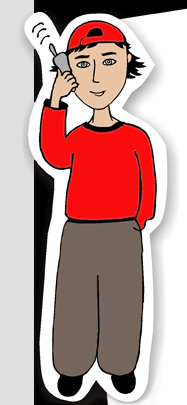 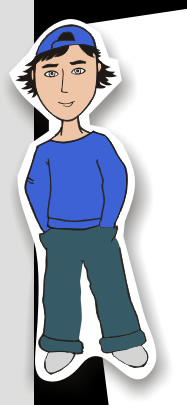 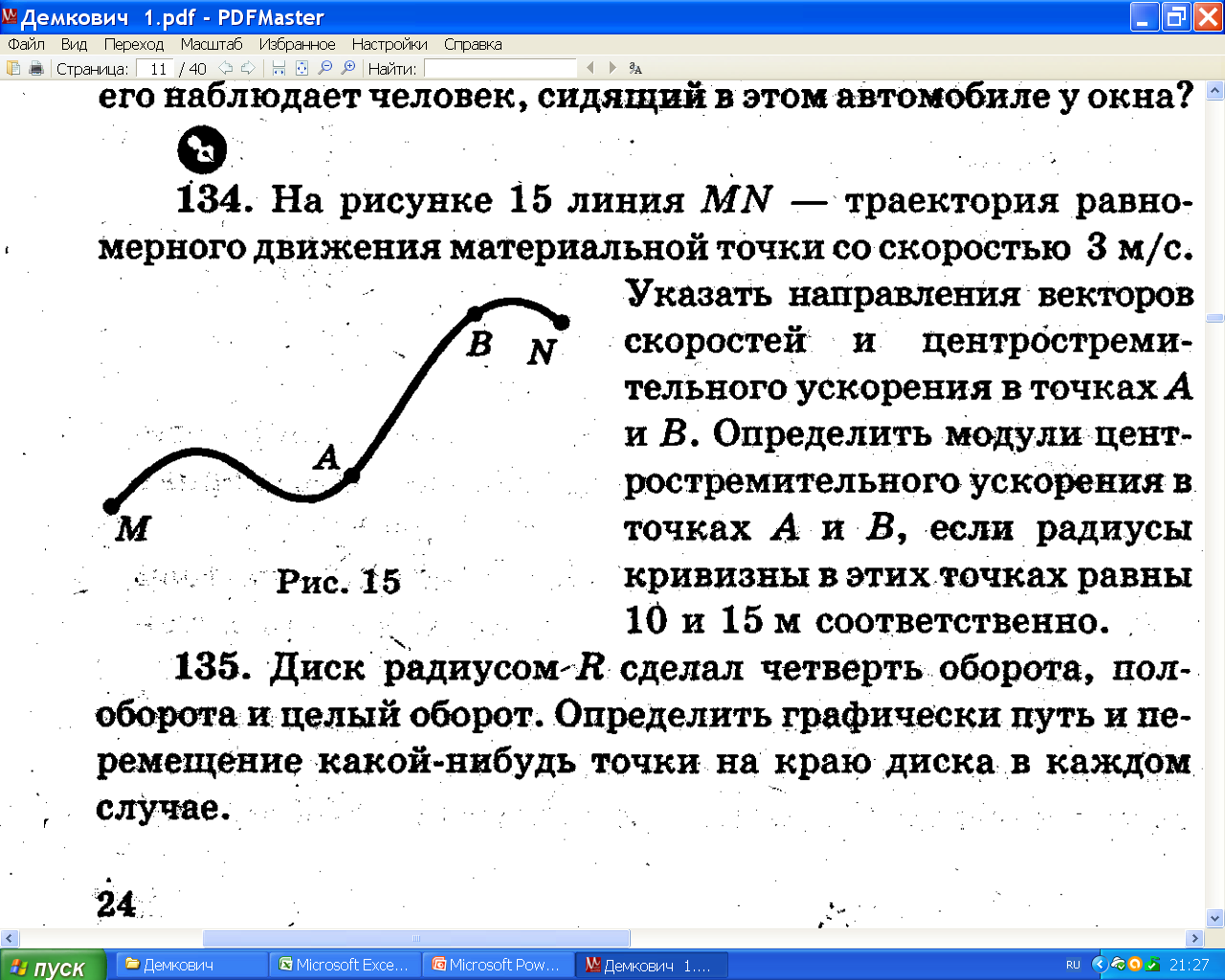 v
v
aц
aц
=     м/с2
ац=
ац=
ац=
32
v2
32
=     м/с2
10
R
15
Ответ:
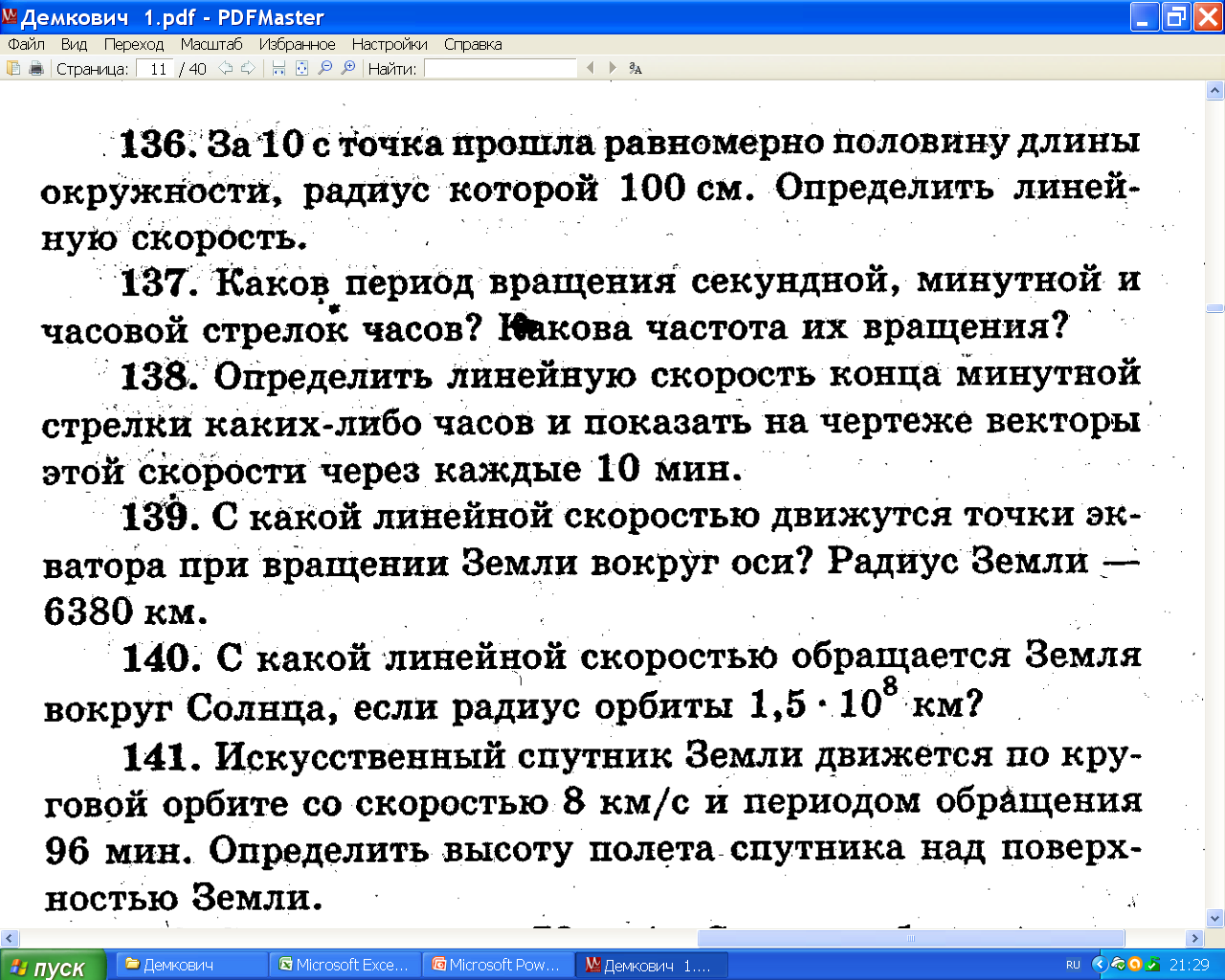 T
24·3600
v
aц
R =6380000м
2R
v =
t = 24·3600c
2·3,14·6380000
v -?
v =
а= ?
=464м/с
R
=0,03м/с2
ац=
ац=
4642
v2
Ответ: линейная скорость любой точки на экваторе Земли составляет около 464м/с. Ускорение же составляет 3см/с2 т.е. направление скорости меняется очень медленно.
R
6380000
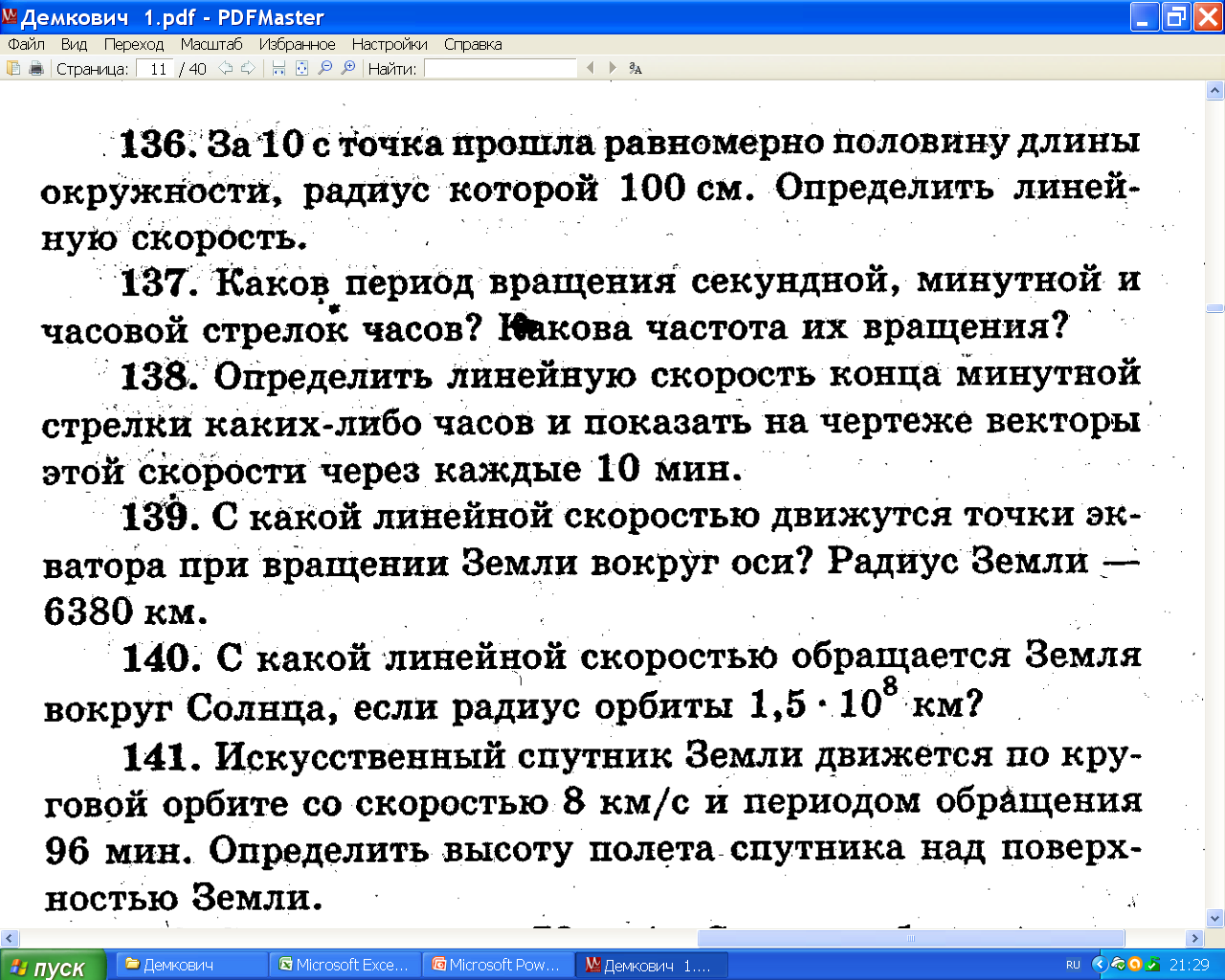 T
10
v
aц
R =1м
2R
v =
t =10c
v -?
3,14·1
=0,314 м/с
v =
Ответ:
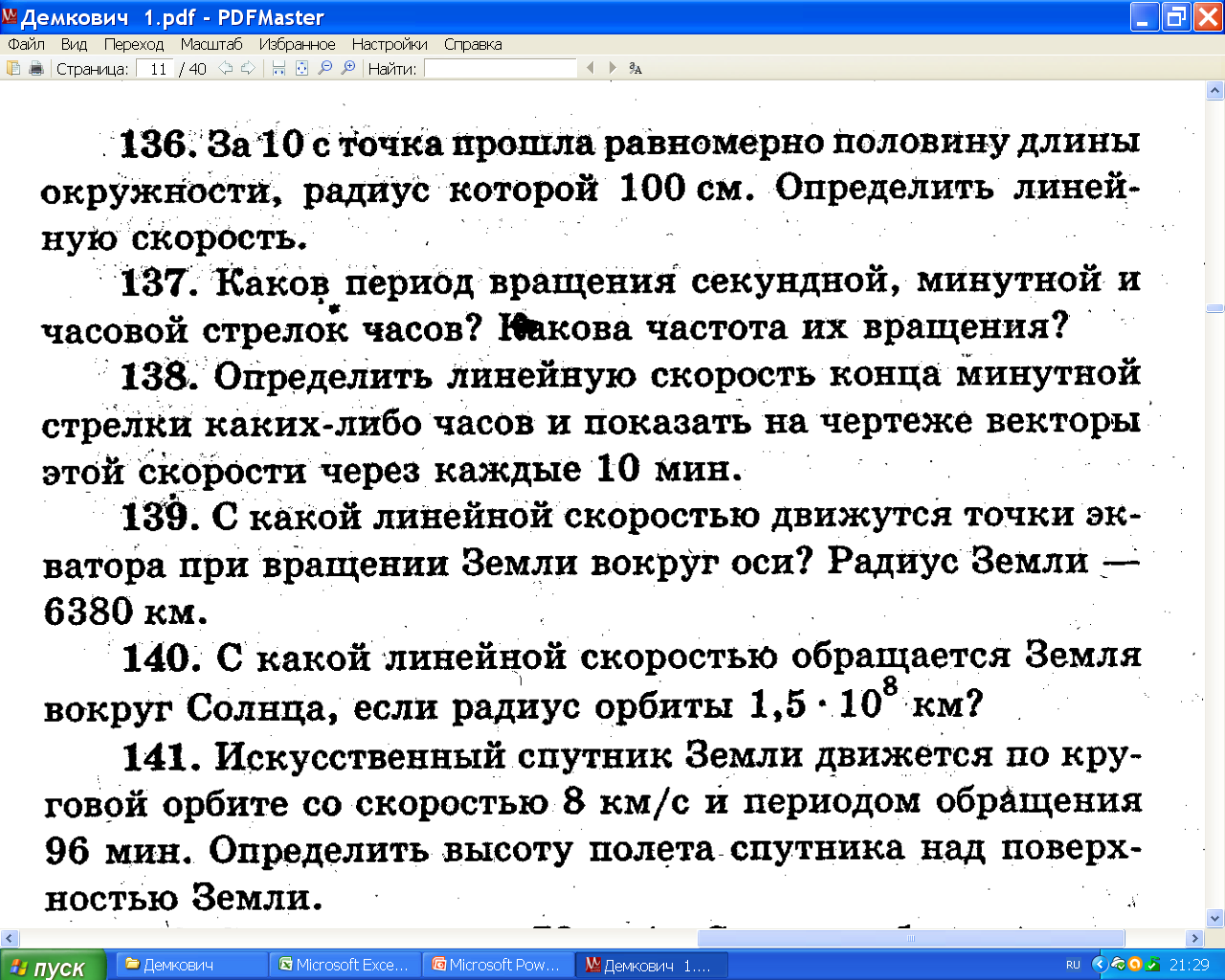 v
R =5см=0,05м
aц
Tч =12·3600c
n = 1/T
Tм =3600c
Tс =60c
T -?
n  -?
Ответ:
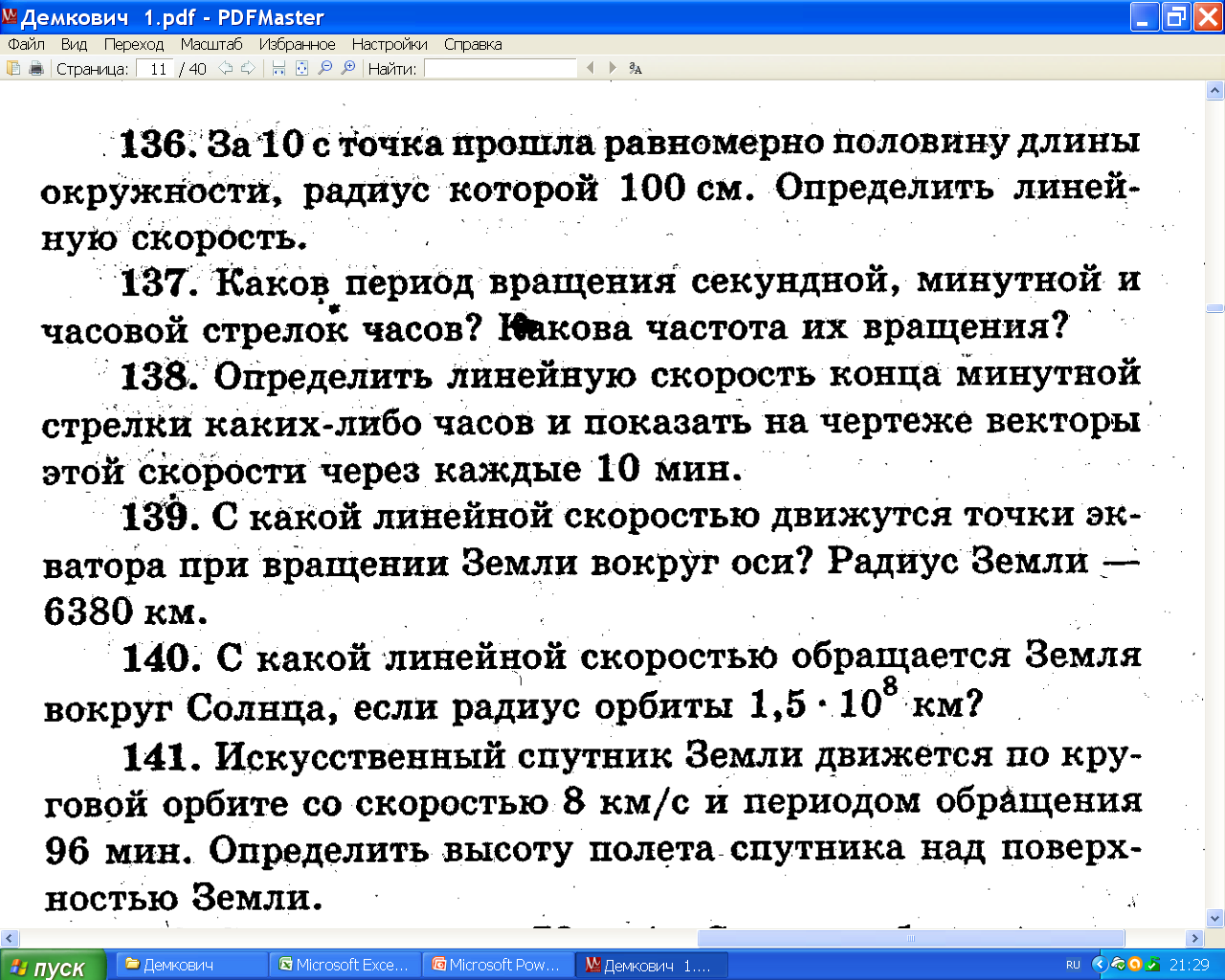 T
3600
v
aц
R =5см=0,05м
t =3600c
2R
v =
v -?
2·3014·0,05
=     м/с
v =
ац=
v2
Ответ: линейная скорость конца минутной стрелки длиной 5см составляет…м/с. Ускорение же составляет ….  см/с2 т.е. направление скорости меняется ……..
R
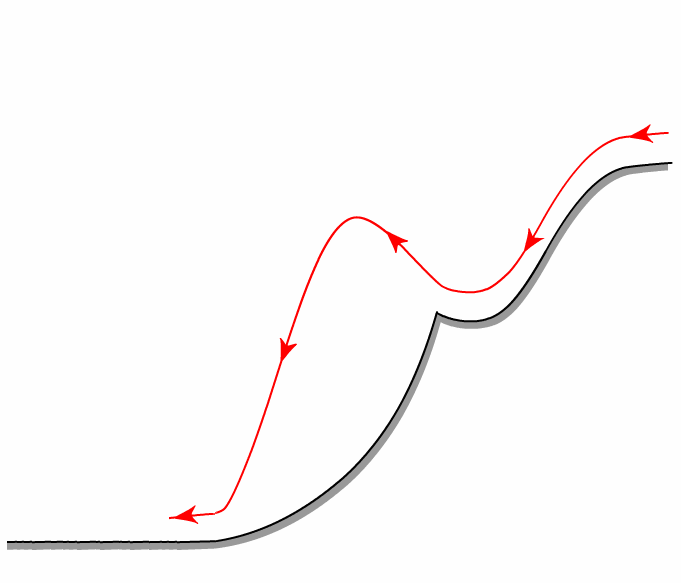 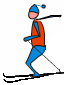 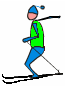 6
Равномерное движение по окружности
планеты, ИСЗ, воды рек, …
по касательной
брызги, искры
траектория
Движение по окружности
Направление скорости
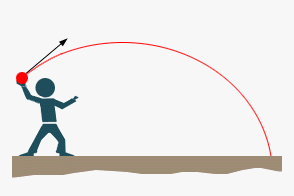 Характеристики
криволинейного
движения
период
центральный
угол
частота
угловая
скорость
Вращение вокруг оси
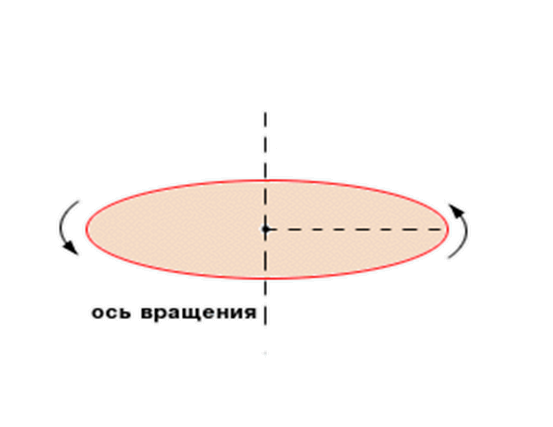 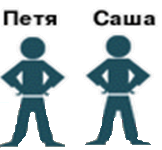 Что можно сказать о характеристиках движения Пети и Саши?
А
В
Центростремительное 
ускорение
L – хорда дуги АВ
Направление скорости и
ускорения
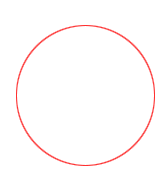 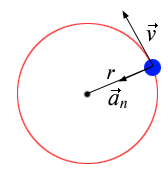 Направление ускорения перпендикулярно
направлению скорости
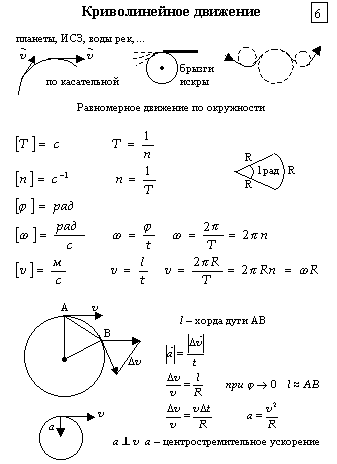 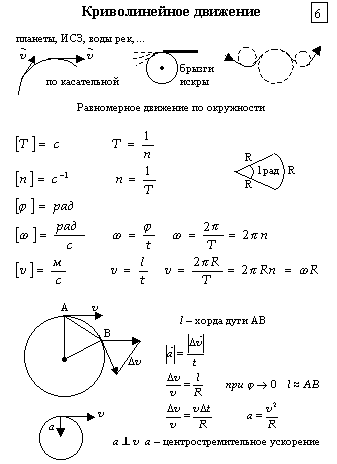